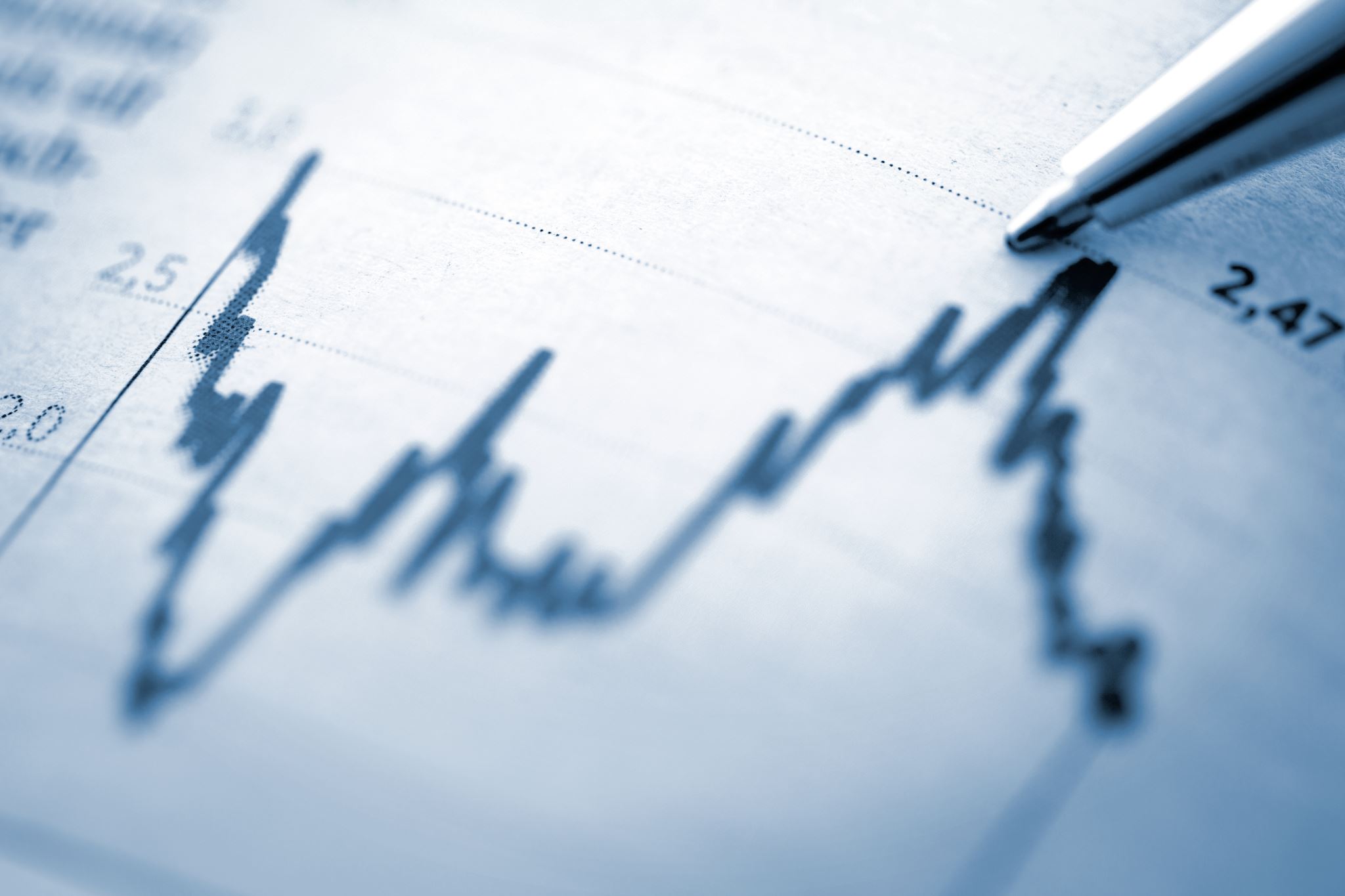 Kunder som har installert  diabetesskjemaet i Medrave får tilgang til Medrave sine diabetesrapporter.
Rapportene gjør det mulig å hente ut statistikk på pasient- og /eller legekontornivå på kliniske indikatorer som er relevant for diabetesoppfølgingen
Klikk på knappen «Medrave-rapporter» inne i diabetesskjemaet. Må ha buypasskort

Om man ikke får tilgang kontakt Medrave på 33311878
Ved installasjon gis det automatisk rettigheter til å se rapporter over dine egne listepasienter. Men dersom det er behov for å se andre enn de du har på listen, kan den ved legekontoret som har fått administratorrettigheter gi deg dette. Kontakt evt Medrave support dersom du trenger hjelp til dette: 33311878, evt mail: support@Medrave.com
[Speaker Notes: Få skikkelig innloggingsbilde fra Svein]
Velg - Hovedmeny- Rapporter- sykdom- diabetes- pasientliste
I pasientliste kommer det opp en oversikt over alle pasienter med diabetes på legekontoret. I menyen til venstre kan det gjøres noen innstillinger for å filtrere listen
Se neste bilde for hva det kan filtreres på
Det kan filtreres på diabetes type
Det kan filtreres på tidsintervall
Det kan filtreres på lege (eier av fastlegelisten)
Det kan filtreres på kjønn
Her kan du sette grenseverdier for de ulike indikatorene
Her kan du sortere de ulike indikatorene i stigende/synkende rekkefølge
Klikk på «lynet» bak verdien for å se utvikling over tid
Ved å sortere på siste konsultasjon med diagnosen diabetes kan man få en bedre oversikt på hvem som ikke har vært inne til årskontroll (evt andre kontroller)slik de burde
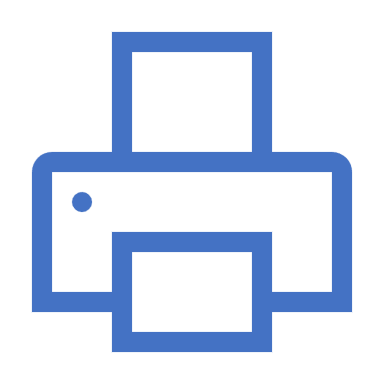 Utskrift av pasientliste
Listen kan skrives ut både på papir og overføres til excel.